יער חורשים
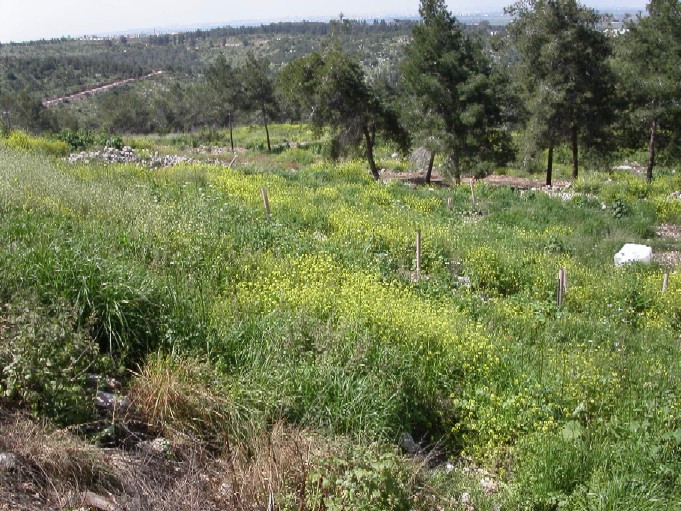 אביב הגיע, פסח בא...
רגע לפני שהירוק הופך לצהוב נשלח אתכם לטיול וירטואלי ביער חורשים הממוקם בשיפולי הרי השומרון ליד קיבוץ חורשים והישובים ירחיב, מתן ונירית.
ביער תמצאו צמחיה ארץ ישראלית טבעית וצמחים שנטעו על ידי קק"ל.
אז... בואו, נצא לדרך...
צילום: אלי אורן ©
אורן ירושלים
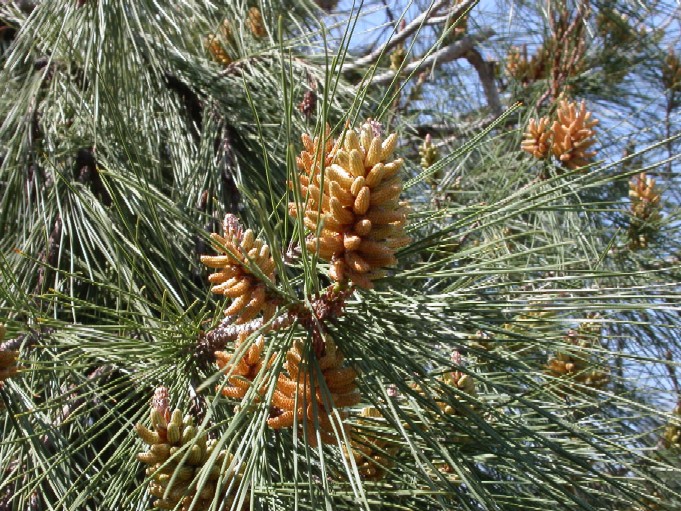 מידע נוסף:
http://www.snunit.k12.il/heb_journals/allon/110001.html
צילום: אלי אורן ©
שיטה מכחילה
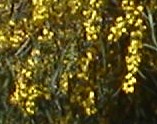 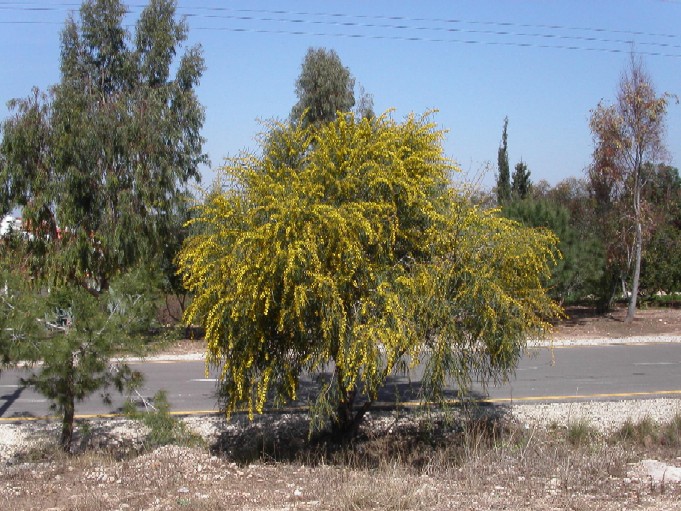 מידע נוסף:
http://www.wildflowers.co.il/hebrew/plant.asp?ID=645
צילום: אלי אורן ©
עכנאי יהודה
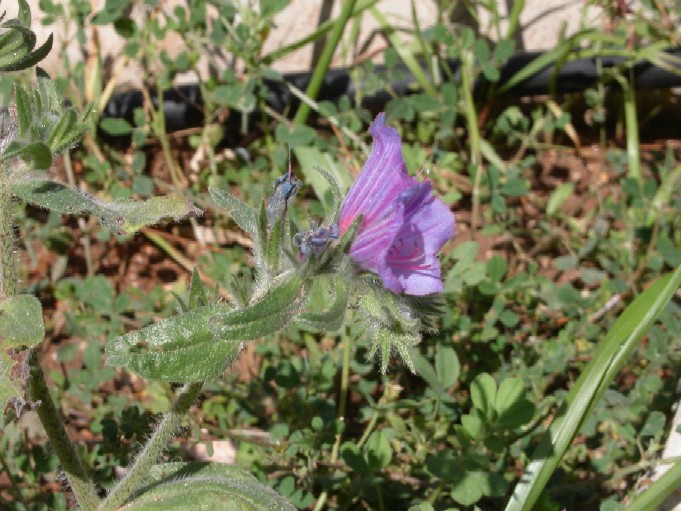 מידע נוסף:
http://www.wildflowers.co.il/hebrew/plant.asp?ID=617
צילום: אלי אורן ©
חרדל השדה
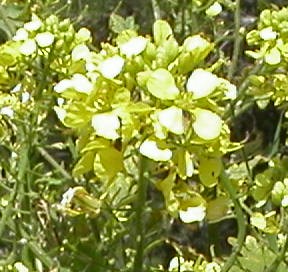 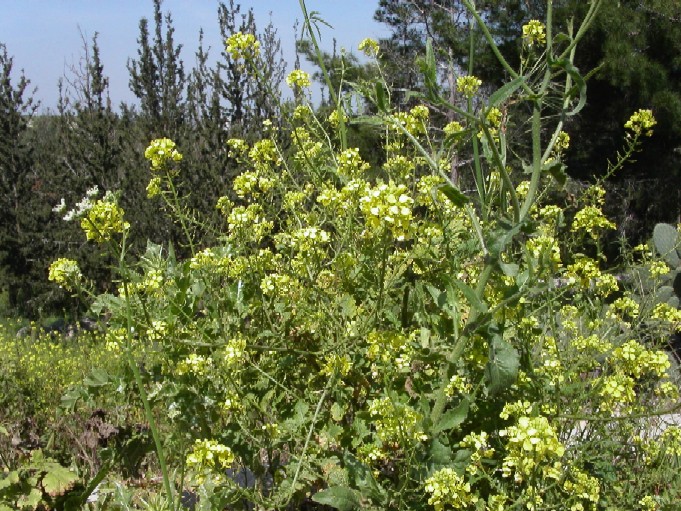 מידע נוסף:
http://www.wildflowers.co.il/hebrew/plant.asp?ID=1579
צילום: אלי אורן ©
גדילן מצוי
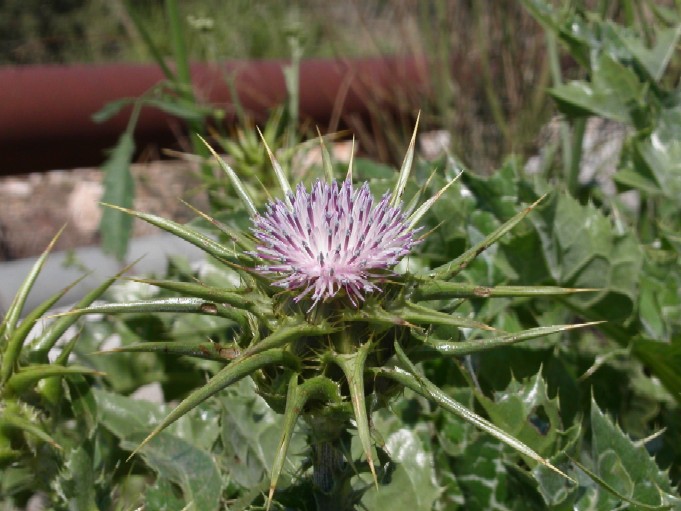 מידע נוסף:
http://www.wildflowers.co.il/hebrew/plant.asp?ID=75
http://mofetsrv.mofet.macam98.ac.il/~aby//teva/seminar/gdilan.htm
צילום: אלי אורן ©
חרצית
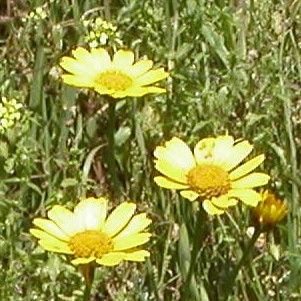 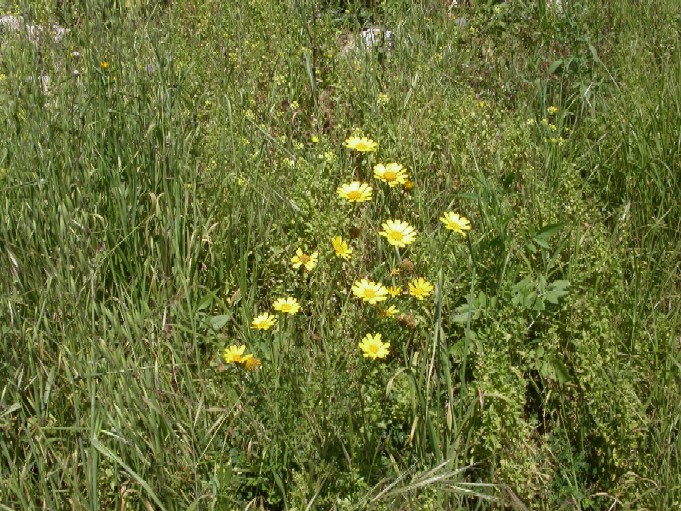 מידע נוסף:
http://www.wildflowers.co.il/hebrew/plant.asp?ID=34
http://mofetsrv.mofet.macam98.ac.il/~aby//teva/seminar/hartzit.htm
צילום: אלי אורן ©
דמומית
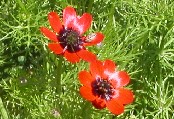 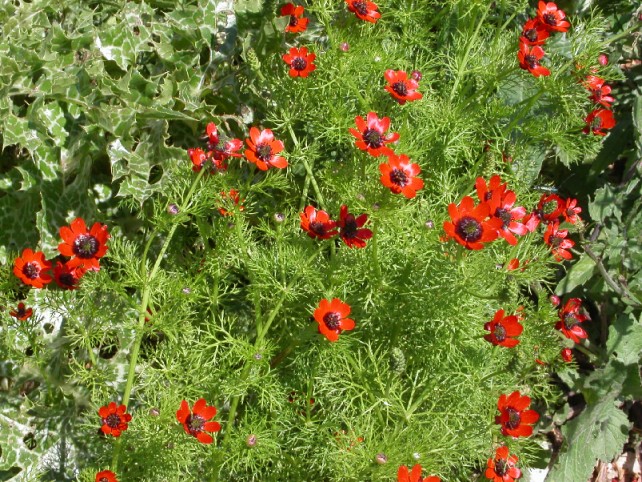 מידע נוסף:
http://www.wildflowers.co.il/hebrew/plant.asp?ID=63
צילום: אלי אורן ©
בן חצב יקינתוני
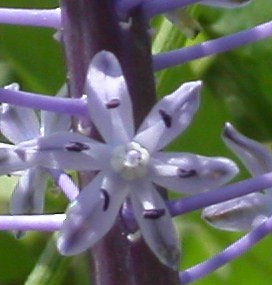 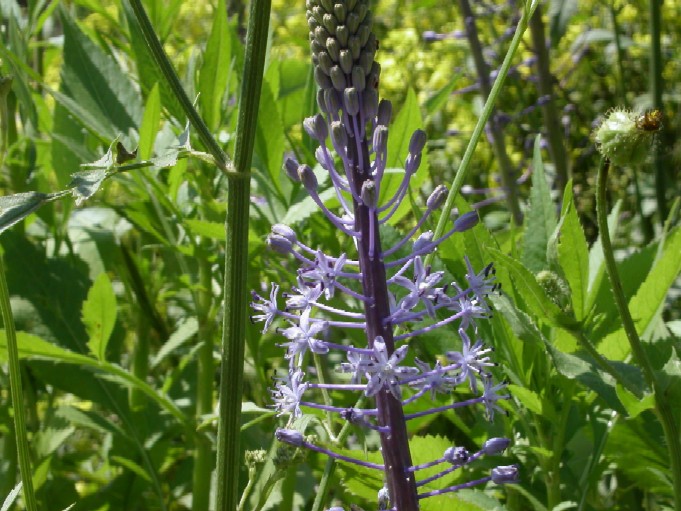 מידע נוסף:
http://www.wildflowers.co.il/hebrew/plant.asp?ID=141
צילום: אלי אורן ©
חוטמית זיפנית
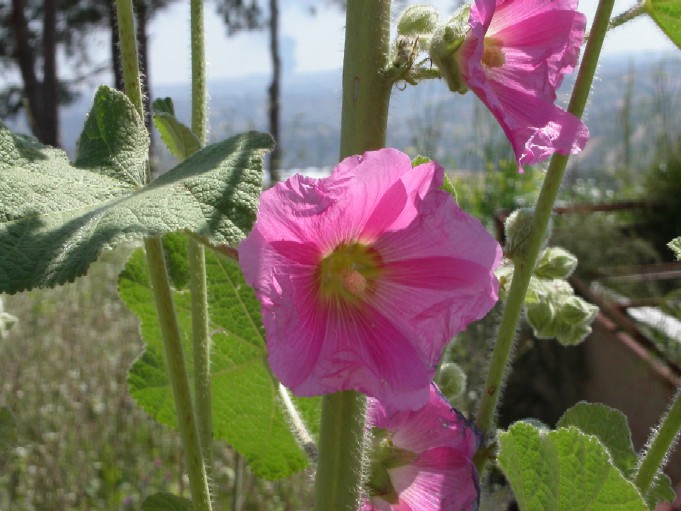 מידע נוסף:
http://www.wildflowers.co.il/hebrew/plant.asp?ID=18
צילום: אלי אורן ©
קחוון מצוי
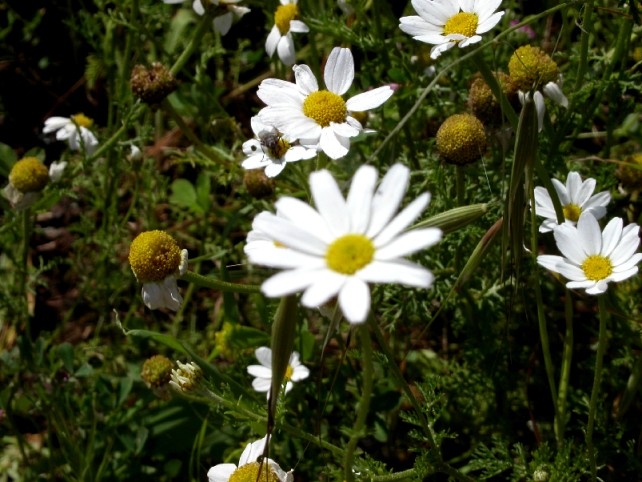 מידע נוסף:
http://www.wildflowers.co.il/hebrew/plant.asp?ID=121
צילום: אלי אורן ©
פשתה שעירה
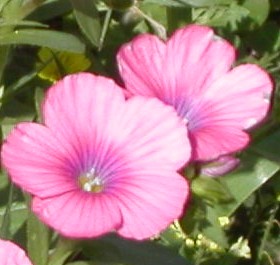 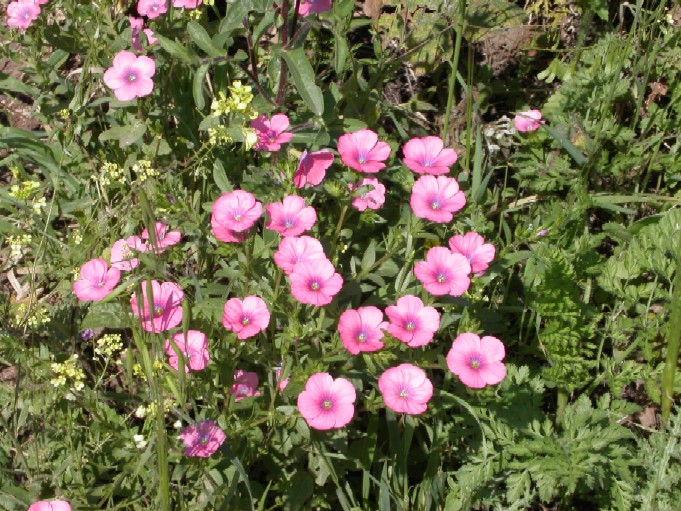 מידע נוסף:
http://www.wildflowers.co.il/hebrew/plant.asp?ID=13
צילום: אלי אורן ©
דרדר כחול
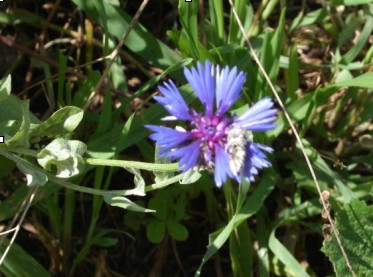 מידע נוסף:
http://www.wildflowers.co.il/hebrew/plant.asp?ID=90
צילום: אלי אורן ©